Orthographe
O9
Les mots invariables
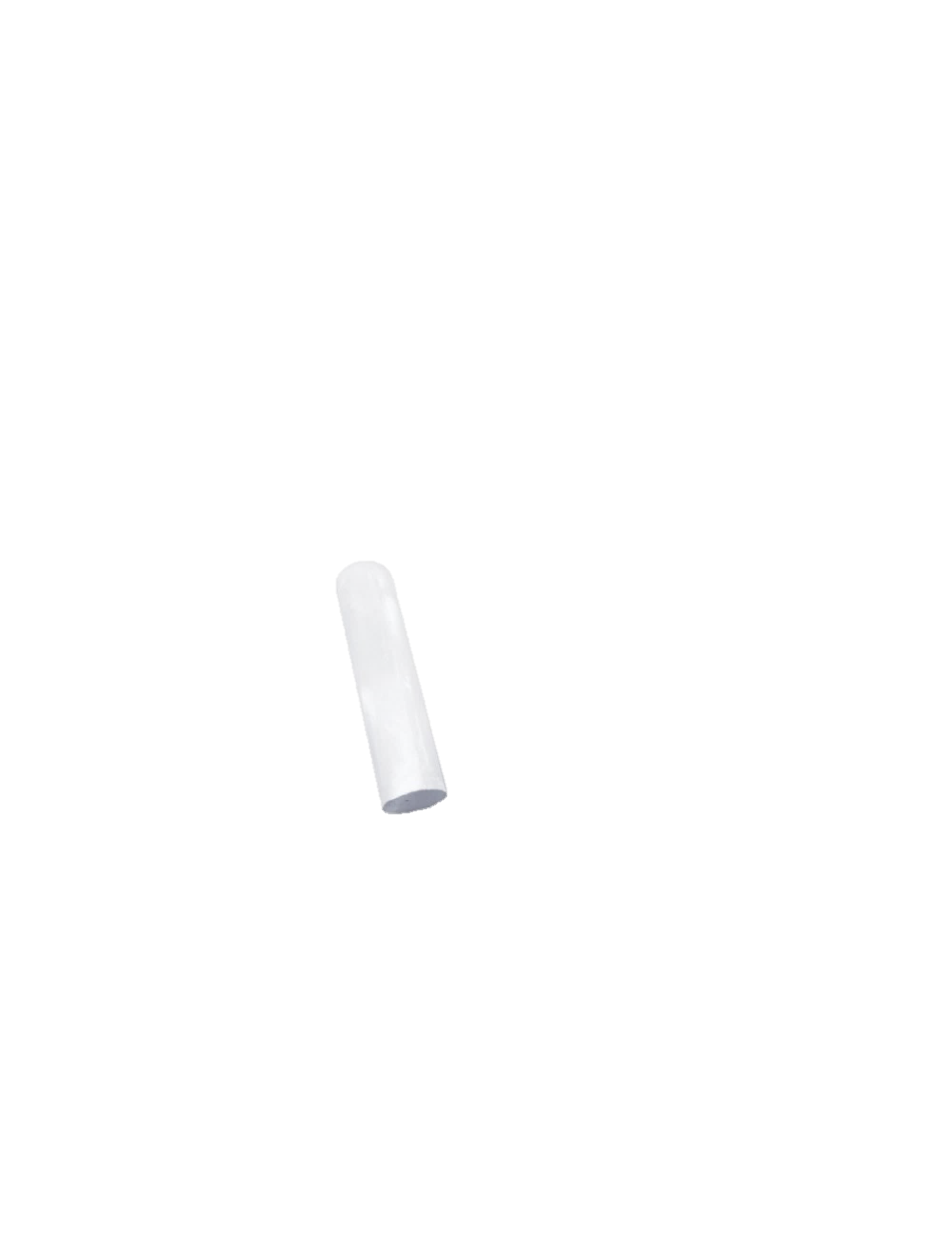 Aujourd’hui, nous allons travailler en orthographe. Nous allons apprendre ce que sont les mots invariables et comment en écrire certains.
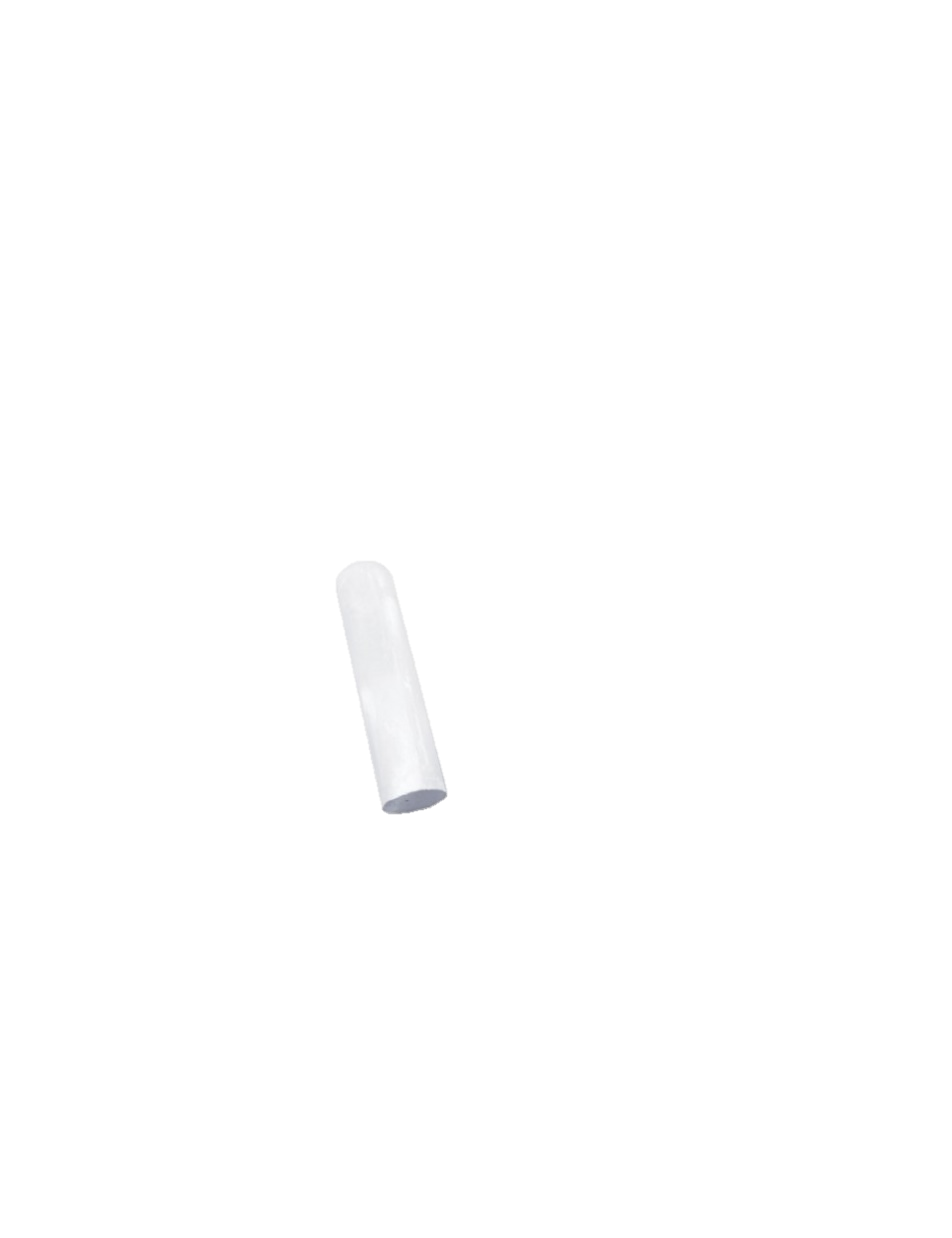 Les mots invariables
Les mots invariables sont des mots dont l’orthographe ne change jamais. Ils ne s’accordent pas.
Il existe plusieurs types de mots invariables :
- les adverbes : vite, ici, là, bien, très, assez…
- les prépositions : à, dans, par, pour, en, vers…
- les conjonctions : mais, ou, et, donc…
Les mots invariables
Pour retenir facilement la liste des prépositions et des conjonctions, il suffit de retenir deux phrases.
- Pour les prépositions :
Adam part pour Anvers, avec cent sous sûrs, entre derrière chez Decontre.
à, dans, par, pour, en, vers, avec, sans, sous, sur, entre, derrière, chez, de, contre
- Pour les conjonctions :
Mais où est donc Ornicar ?
mais, ou, et, donc, or, ni, car
Pas le choix, il faut les apprendre par cœur !
D
E
F
A
B
C
J
K
L
M
G
H
I
Q
R
S
N
O
P
W
X
Y
Z
T
U
V
Pas le choix, il faut les apprendre par cœur !
D
E
F
A
B
C
J
K
L
M
G
H
I
ailleurs		aussitôt
alors 		autour
après		autrefois
assez		avant
aujourd’hui
Q
R
S
N
O
P
W
X
Y
Z
T
U
V
Pas le choix, il faut les apprendre par cœur !
D
E
F
A
B
C
J
K
L
M
G
H
I
beaucoup
bientôt
Q
R
S
N
O
P
W
X
Y
Z
T
U
V
Pas le choix, il faut les apprendre par cœur !
D
E
F
A
B
C
J
K
L
M
G
H
I
chez
combien
comme
contre
Q
R
S
N
O
P
W
X
Y
Z
T
U
V
Pas le choix, il faut les apprendre par cœur !
D
E
F
A
B
C
J
K
L
M
G
H
I
d’abord		dehors
dans		demain
debout		depuis
dedans		devant
Q
R
S
N
O
P
W
X
Y
Z
T
U
V
Pas le choix, il faut les apprendre par cœur !
D
E
F
A
B
C
J
K
L
M
G
H
I
enfin
entre
Q
R
S
N
O
P
W
X
Y
Z
T
U
V
Pas le choix, il faut les apprendre par cœur !
D
E
F
A
B
C
J
K
L
M
G
H
I
jamais
Q
R
S
N
O
P
W
X
Y
Z
T
U
V
Pas le choix, il faut les apprendre par cœur !
D
E
F
A
B
C
J
K
L
M
G
H
I
là
là-bas
là-haut
longtemps
Q
R
S
N
O
P
W
X
Y
Z
T
U
V
Pas le choix, il faut les apprendre par cœur !
D
E
F
A
B
C
J
K
L
M
G
H
I
maintenant
malgré
mieux
Q
R
S
N
O
P
W
X
Y
Z
T
U
V
Pas le choix, il faut les apprendre par cœur !
D
E
F
A
B
C
J
K
L
M
G
H
I
Q
R
S
N
O
P
W
X
Y
Z
T
U
V
parce que	peut-être		près
parfois		plutôt		presque
partout		pourquoi
pendant		pourtant
Pas le choix, il faut les apprendre par cœur !
D
E
F
A
B
C
J
K
L
M
G
H
I
Q
R
S
N
O
P
W
X
Y
Z
T
U
V
quand
quelquefois
Pas le choix, il faut les apprendre par cœur !
D
E
F
A
B
C
J
K
L
M
G
H
I
Q
R
S
N
O
P
W
X
Y
Z
T
U
V
soudain
souvent
surtout
Pas le choix, il faut les apprendre par cœur !
D
E
F
A
B
C
J
K
L
M
G
H
I
Q
R
S
N
O
P
W
X
Y
Z
T
U
V
tard
tôt
toujours
trop
Pas le choix, il faut les apprendre par cœur !
D
E
F
A
B
C
J
K
L
M
G
H
I
Q
R
S
N
O
P
W
X
Y
Z
T
U
V
vrai
vraiment
Les mots invariables sont des mots-outils que l’on rencontre très souvent.
Alors bien-sûr, regarder la vidéo ou le diaporama ne suffit pas, il faut apprendre à les écrire correctement !
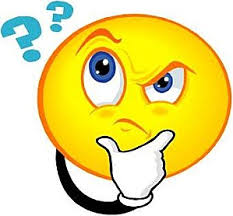